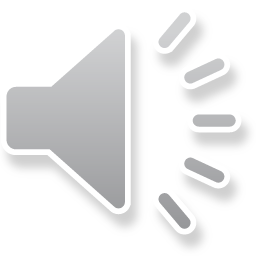 هوش مصنوعی در صنعتخرده‌فروشی
سید حمیدرضا عظیمی
بهمن 1403
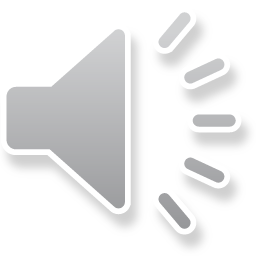 فانتزی نیست !
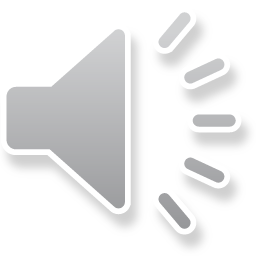 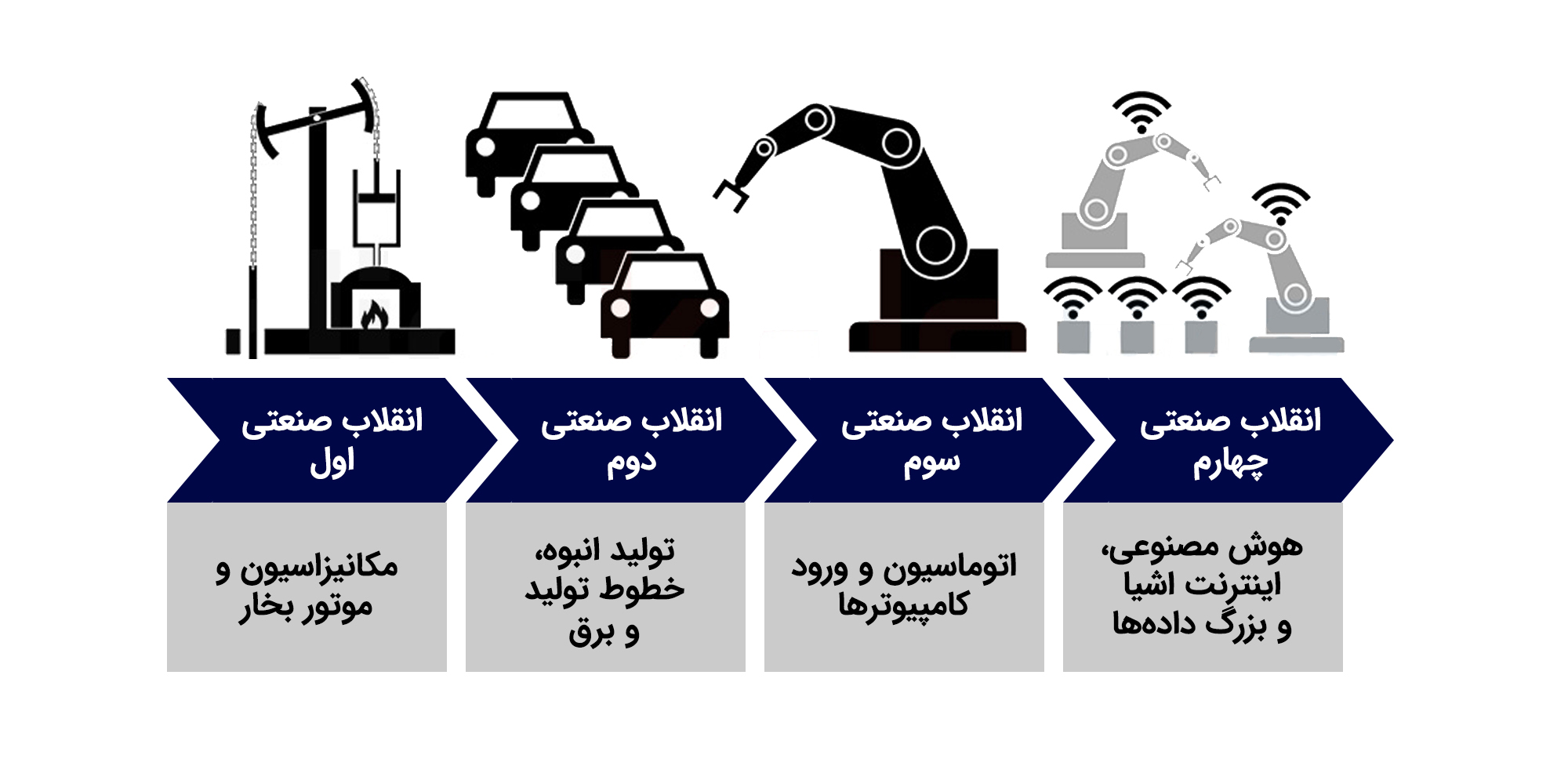 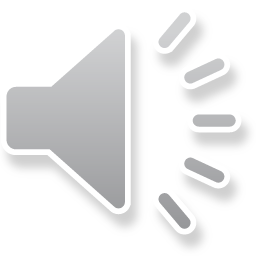 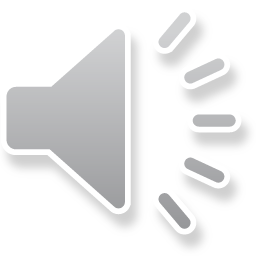 1. شخصی‌سازی تجربه مشتریPersonalization
Amazon : استفاده از هوش مصنوعی برای پیش‌بینی خریدهای بعدی مشتری و ارسال آن‌ها قبل از سفارش Anticipatory Shipping


Walmart : ارائه پیشنهادهای شخصی‌سازی‌شده به مشتریان بر اساس تاریخچه خرید، مکان، و حتی شرایط آب‌وهوایی.
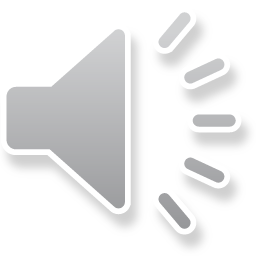 2. مدیریت موجودی و پیش‌بینی تقاضا Inventory Management & Demand Forecasting
WallMart : استفاده از AI برای پیش‌بینی تغییرات تقاضا بر اساس فاکتورهایی مثل آب‌وهوا، رویدادها و تاریخچه خرید.

Carrefour : کاهش ضایعات با استفاده از الگوریتم‌هایی که تاریخ انقضای محصولات را تحلیل می‌کنند و قیمت‌ها را بر اساس آن تغییر می‌دهند.
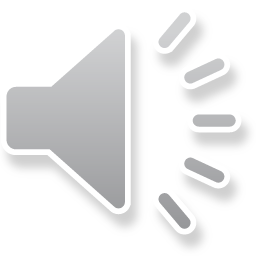 2. مدیریت موجودی و پیش‌بینی تقاضا Inventory Management & Demand Forecasting
Walmart از AI برای تحلیل طوفان‌ها استفاده می‌کند!وقتی پیش‌بینی آب‌وهوایی نشان می‌دهد که یک طوفان یا شرایط بحرانی در حال وقوع است، هوش مصنوعی Walmart با تحلیل داده‌های گذشته متوجه می‌شود که مردم چه کالاهایی را بیشتر خریداری می‌کنند (مثل دستمال‌کاغذی، باطری، و حتی بیسکویت‌های خاص مثل Pop-Tarts!). سپس سیستم به‌طور خودکار موجودی این محصولات را در انبارهای نزدیک افزایش می‌دهد تا قبل از وقوع بحران، قفسه‌ها پر باشند!

 Amazon با "نبض تقاضا" کالاها را جابجا می‌کند!آمازون از الگوریتم‌های پیش‌بینی برای انتقال موجودی کالاها بین مراکز توزیع استفاده می‌کند. اگر هوش مصنوعی تشخیص دهد که یک محصول خاص در شیکاگو محبوب‌تر می‌شود، انبارهای نزدیک به این شهر را از قبل پر می‌کند تا ارسال‌ها سریع‌تر انجام شوند و هزینه‌های لجستیک کاهش یابند.
💡 این یعنی فروشگاه‌ها قبل از اینکه مشتری حتی بداند چه می‌خواهد، آماده ارائه آن هستند!
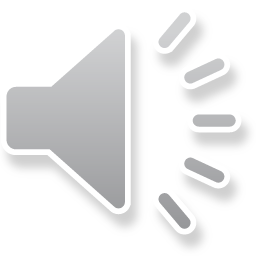 3. چیدمان هوشمند محصولات در فروشگاه Smart Shelf Placement
Tesco  استفاده از دوربین‌های هوش مصنوعی برای تحلیل رفتار مشتریان و تغییر چیدمان محصولات. Sephora  قرار دادن محصولات محبوب در موقعیت‌هایی که مشتری بیشترین تعامل را دارد.


فرصت برای فروشگاه‌های زنجیره‌ای ایران:دوربین‌های AI برای تحلیل مسیر حرکت مشتریان و تعیین نقاط داغ فروشگاه (Hot Spots).استفاده از داده‌ها برای تعیین بهترین جایگاه قفسه‌ها و بهبود تجربه خرید.
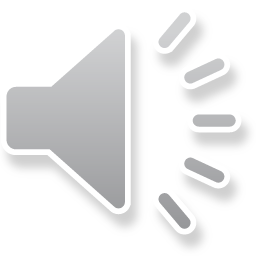 4. قیمت‌گذاری پویا Dynamic Pricing
Amazon  تغییر قیمت محصولات به‌صورت لحظه‌ای بر اساس عرضه و تقاضا.Zara  تنظیم قیمت‌ها بر اساس میزان فروش و محبوبیت هر محصول.


فرصت برای فروشگاه‌های زنجیره‌ای ایران:ارائه تخفیف‌های هوشمند برای افزایش فروش محصولات کم‌طرفدار.کاهش قیمت تدریجی برای محصولاتی که در حال نزدیک شدن به تاریخ انقضا هستند.
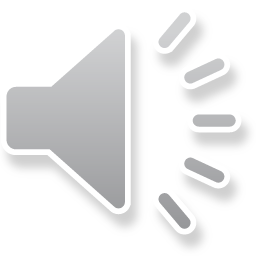 5. چک‌اوت خودکار و کاهش صف پرداخت AI-Powered Checkout
Amazon Go  فروشگاه‌هایی بدون صندوق که با تشخیص چهره و حسگرهای هوشمند، خرید را ثبت می‌کنند.Carrefour & Walmart  استفاده از اسکن موبایل برای کاهش زمان انتظار مشتریان در صف صندوق.


فرصت برای فروشگاه‌های زنجیره‌ای ایران:توسعه سامانه‌های اسکن موبایل برای جلوگیری از اتلاف وقت مشتریان.استفاده از دوربین‌های هوش مصنوعی برای کاهش خطای انسانی در صندوق‌ها.
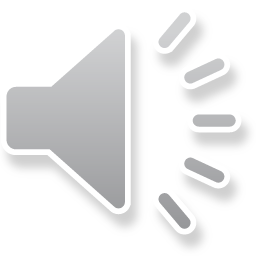 6. بهینه‌سازی تبلیغات و بازاریابی دیجیتال
Target   پیش‌بینی نیاز مشتریان باردار بر اساس الگوی خرید و ارسال تبلیغات مرتبط.McDonald’s  تحلیل داده‌های خرید مشتریان برای ارائه پیشنهادهای شخصی‌سازی‌شده در اپلیکیشن.


فرصت برای فروشگاه‌های زنجیره‌ای ایران:استفاده از AI برای تحلیل داده‌های خرید مشتریان و ارسال پیام‌های تبلیغاتی هدفمند.بهینه‌سازی تبلیغات بر اساس ترجیحات مشتری و فصل‌های فروش.
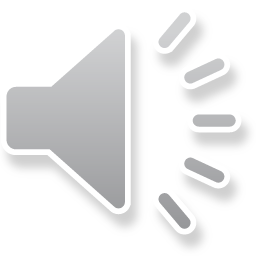 یک فرمول مهم برای ارتباط با هوش‌مصنوعی
ACDQ
Act
Context
Deep Thinking
Question
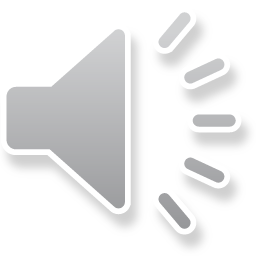 مقایسه فروشگاه‌های سنتی
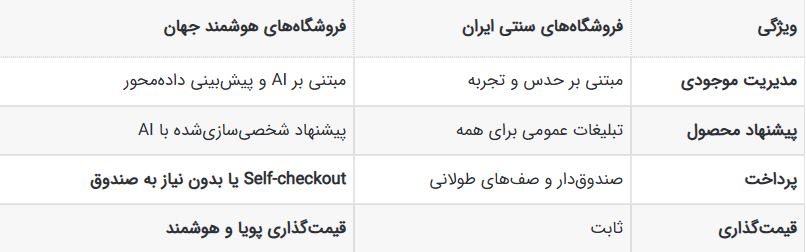 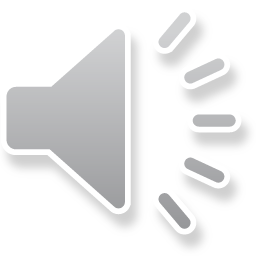 چالش‌ها
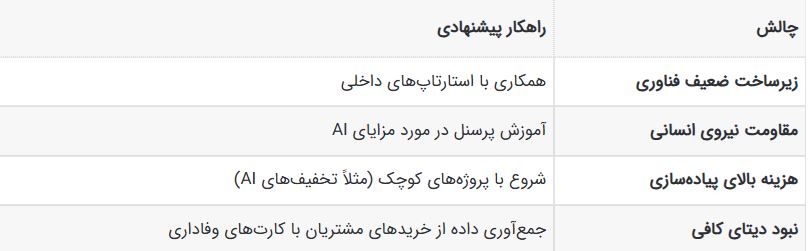 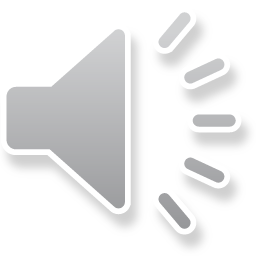 تشکر از توجه شما